ESCUELA NORMAL DE EDUCACIÓN PREESCOLAR






 Creación de textos
Maestra: Silvia Banda Servín 
Alumna: Jaqueline Morales Candia 
No. De lista 10
Sexto semestre 
Sección B 
Actividad: Mapa mental 





Saltillo, Coahuila                             25 de marzo de 2021
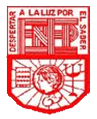 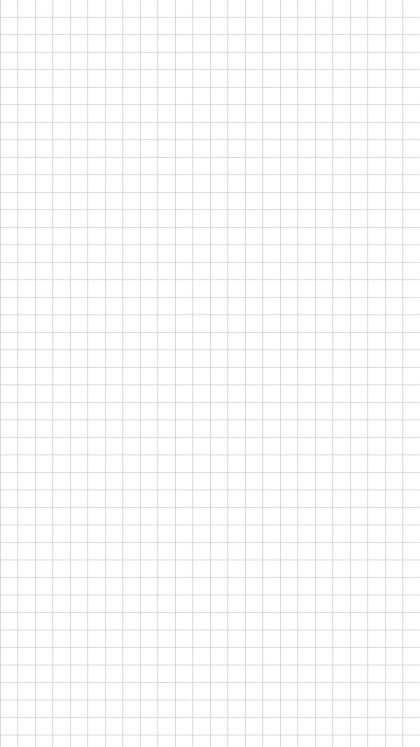 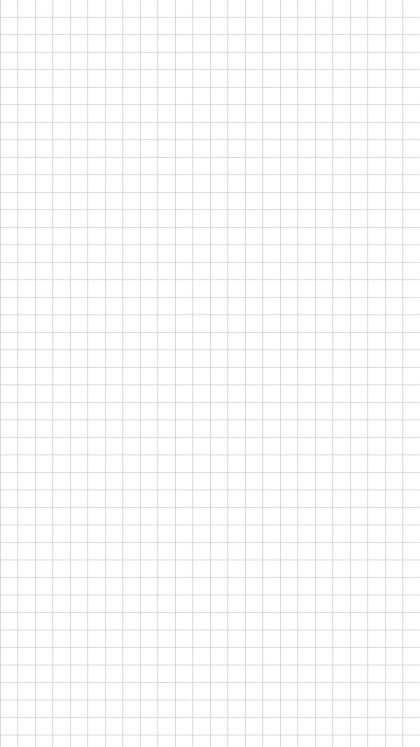 Literatura
N
I
N
F
A
T
I
L
Es un beneficio para el lenguaje escrito.
El contacto con libros familiariza al niño con el lenguaje escrito y le ofrece la oportunidad de reconocer y de apropiarse de los textos
La fecuencia esto permite apropiarse de elementos textuales, fórmulas y marcas propias del lenguaje escrito
En la literatura infantil estos elementos los podemos encontrar en la forma y formato del texto e imagen
La inflencia de la tegnologia digital ha cambiado esto
Recursos graficos
De formato
Tipograficos
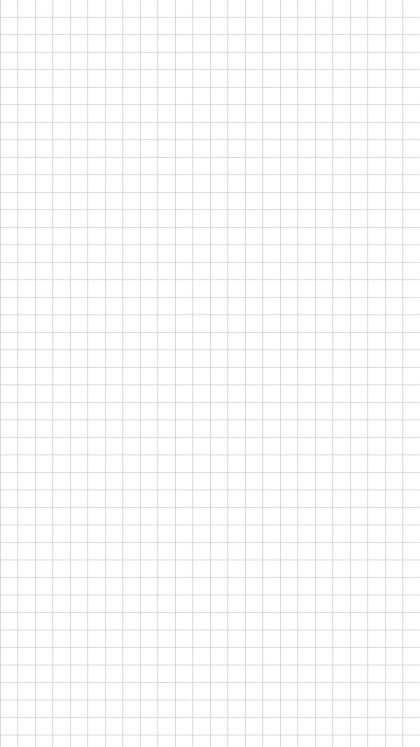 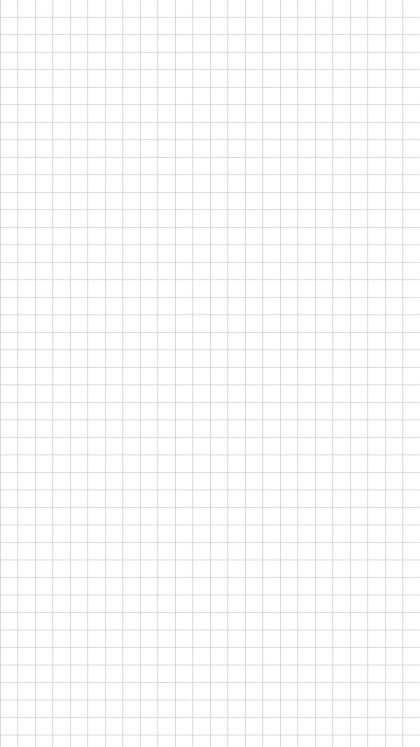 Todo esto tiene un fin comunicativo y significativo pueden reforzar la expresión de las formas del discurso y de los tipos de textos
Los mecanismos
Desviación y el paralelismo
Figura-fondo
operan como procesos opuestos que se complementan el uno al otro, actuando como fuerzas alternativas en la organización de los textos literarios
Hace referencia al rango de variaciones estilísticas que ocurren en la literatura a nivel fonético, gramatical o semántico y que tienen el efecto de llamar la atención sobre sí mismas
El efecto en el lector es el de llamar la atención sobre el lenguaje, sobre las maneras de representar sentidos y de comunicar el contenido o el tema del texto en general
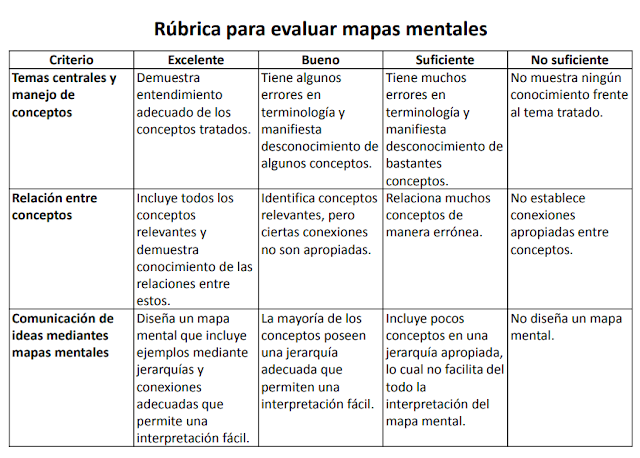